English lesson
Go green
Earth
Заголовок презентации
2
Is it good or bad?
Go green
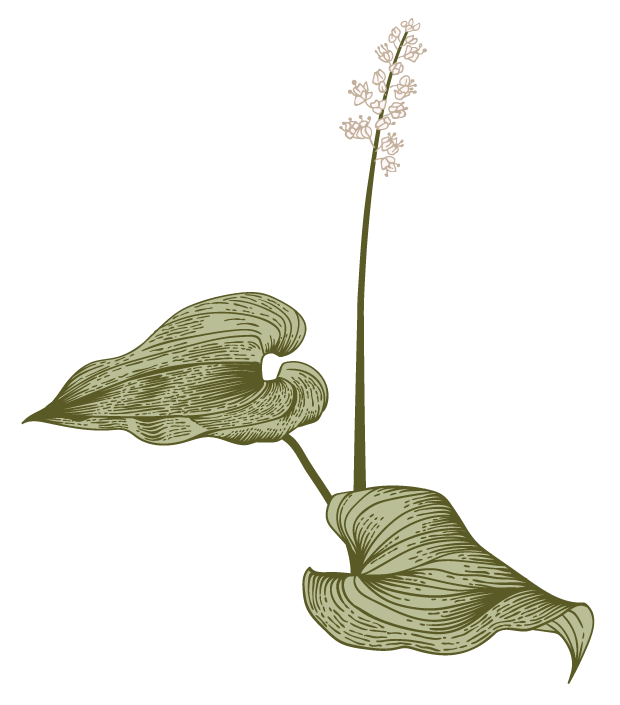 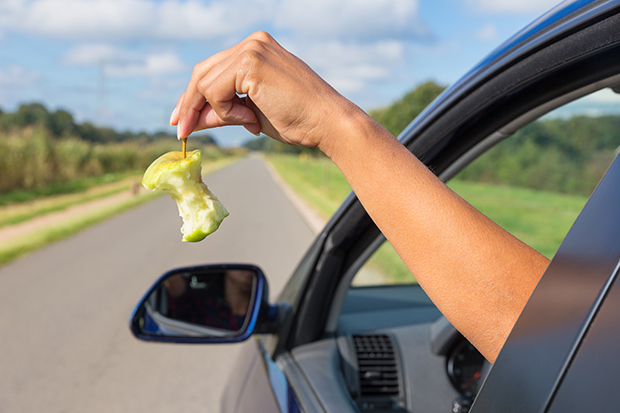 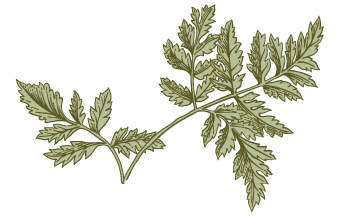 Заголовок презентации
3
Is it good or bad?
Go green
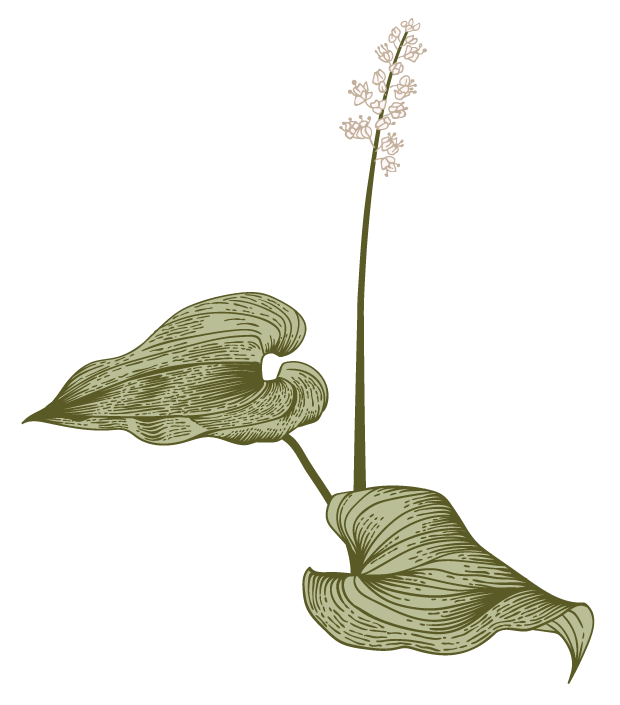 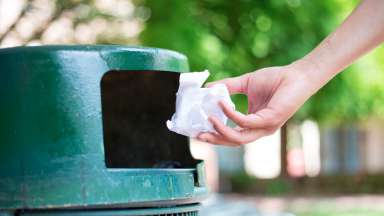 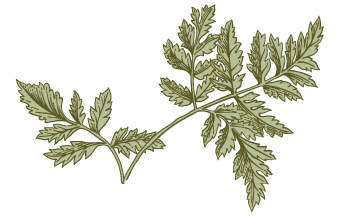 Заголовок презентации
4
Vocabulary
Drop litter
Land pollution
Water pollution
Air pollution
Turn off/on
Recycle
Unplug
Sort out
Заголовок презентации
5
Recycling
With recycling we can make new things out of old ones. Recycling can help save the planet.
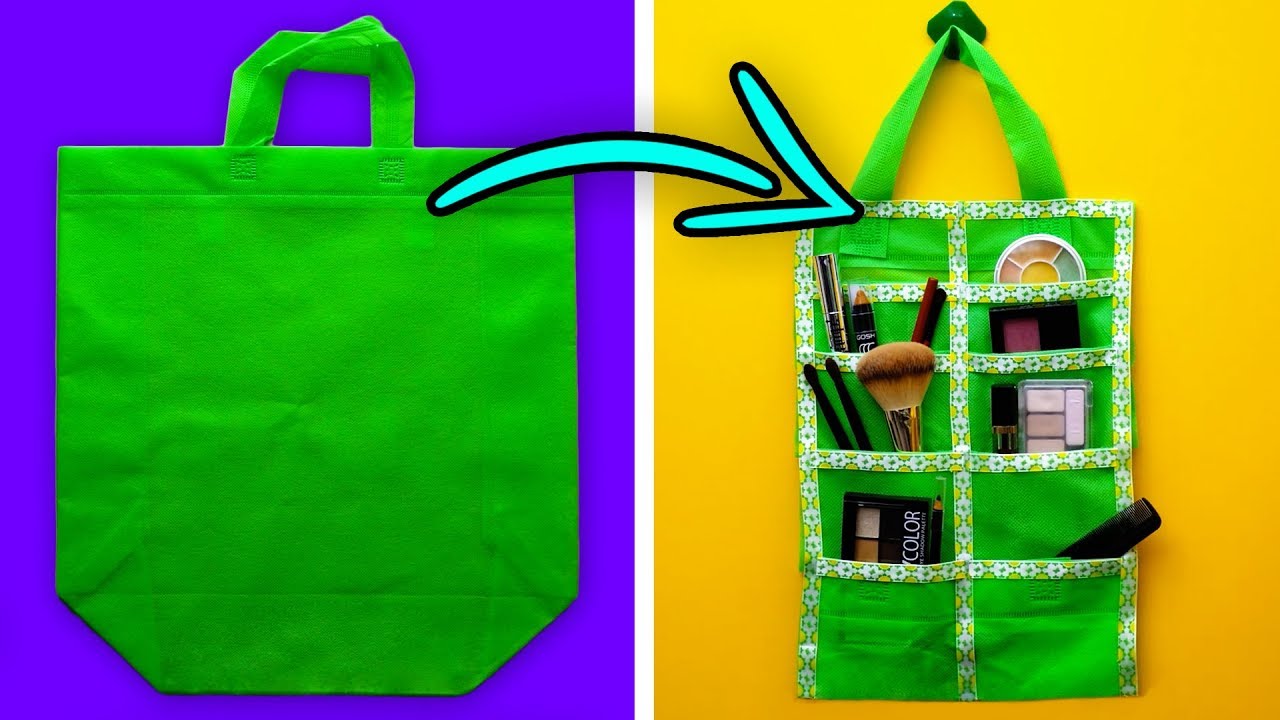 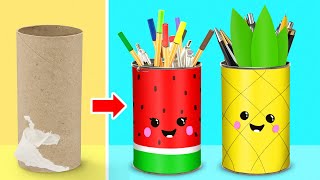 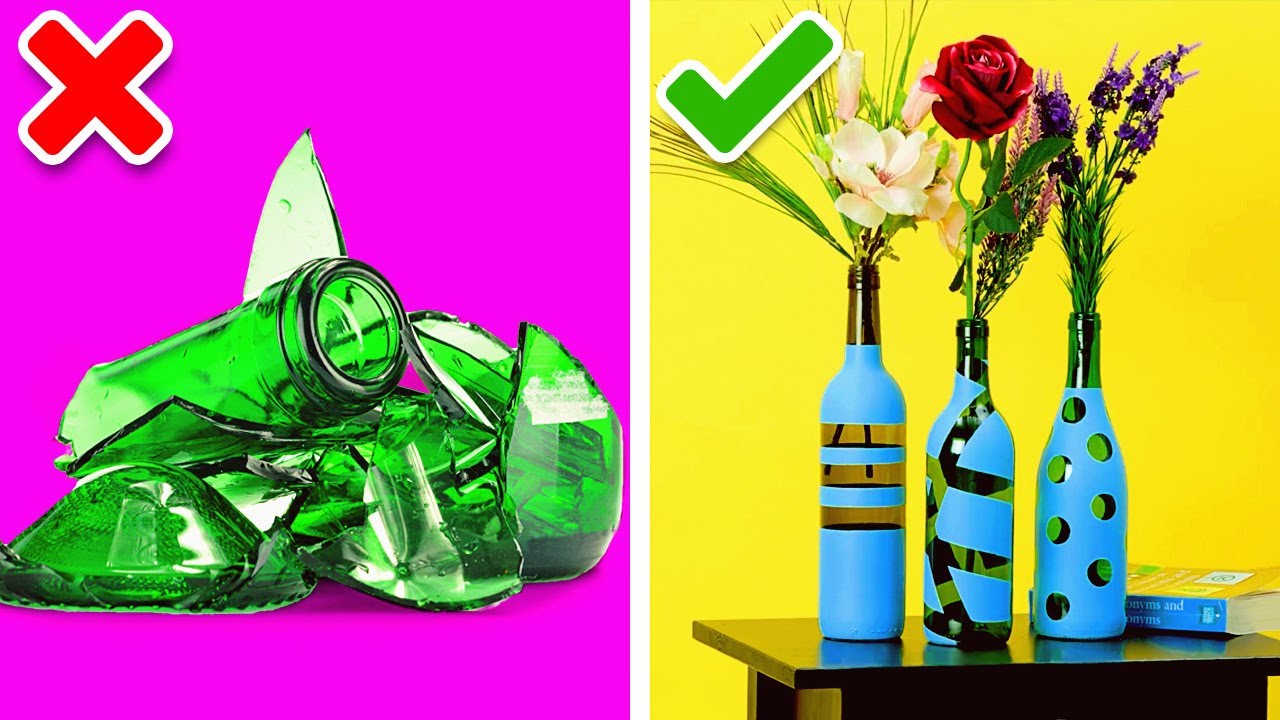 Заголовок презентации
6
1. Cut a hole in the upper side of the bottle.2. Glue coloured paper around the bottle.3. Stick a recycling label on the bottle.4. Hang recycling bins in the classroom.
Homework: make a “Go green” poster.
Thank you